Increased Plasma Fibroblast Growth Factor 23 is Associated with an Impaired Response to Intensified Antiproteinuric Therapy
J.K. Humalda
Department of Nephrology
University Medical Center Groningen
Netherlands



Corresponding address: M.H.De.Borst@umcg.nl
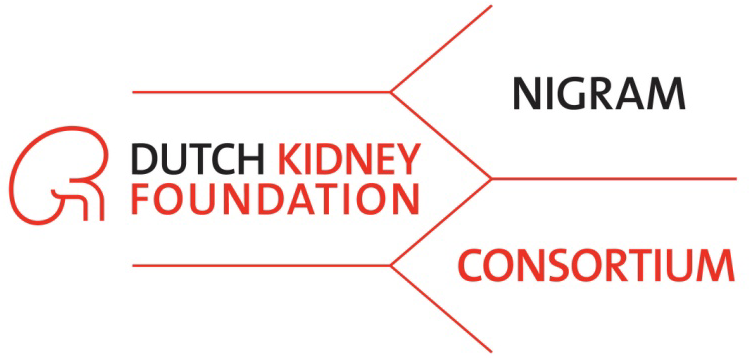 Introduction
RAAS-inhibiting therapies: cornerstone of CKD treatment
Residual proteinuria under RAASi predicts disease progression and cardiovascular complications
High serum phosphate attenuates renoprotective effect of RAASi
Zoccali C, J Am Soc Nephrol 2011 Oct;22(10):1923-1930
[Speaker Notes: Mechanisms unknown]
Phosphate, FGF23 and RAAS
Phosphate intake
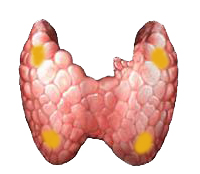 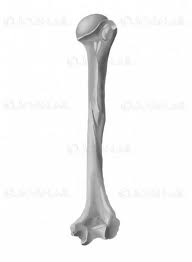 PTH
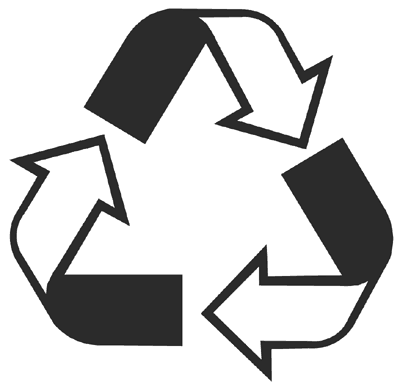 FGF23
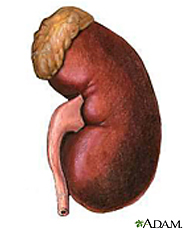 NaPi
PO4
1,25D
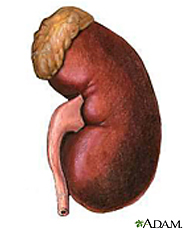 Renin-angiotensin-aldosterone system
Renal damage
De Borst MH, J Am Soc Nephrol 2011 Sep;22(9):1603-1609
Research question
Does FGF23 predict the response to 
intensified antiproteinuric therapy?
Methods
51 non-diabetic CKD patients with UP>1 g/d under ACEi (post-hoc analysis)
C-terminal FGF23, phosphorus, vitamin D, PTH
Aim: maximizing proteinuria reduction
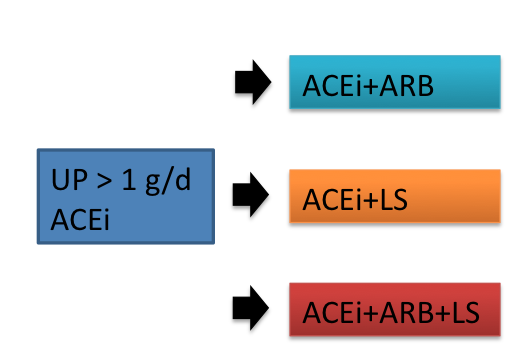 Rotation Design
Slagman MC, BMJ 2011 Jul 26;343:d4366.
[Speaker Notes: Baseline benoemen. Patients underwent all four treatment periods.]
Results: study population
Clinical and general laboratory parameters
Slagman MC, BMJ 2011 Jul 26;343:d4366.
[Speaker Notes: As published in the previous study, dual blockade and low sodium diet reduced proteinuria and blood pressure, however low sodium diet was more potent. 
Alt Vervloet: Salt restriction on top of ACEi or ACEi + ARB led to more than 50% reduction of proteïnurie]
Mineral metabolism parameters
[Speaker Notes: PO4 niet groot verschil, FGF23 in the range of CKD stage 3. Evt lower posphate intake on ACEiARBLS overruled by drop in CrCl in FGF23. Benoem baseline FGF23, hier gaan we naar kijken!]
Antiproteinuric response per tertile of FGF23
Antihypertensive response per tertile of FGF23
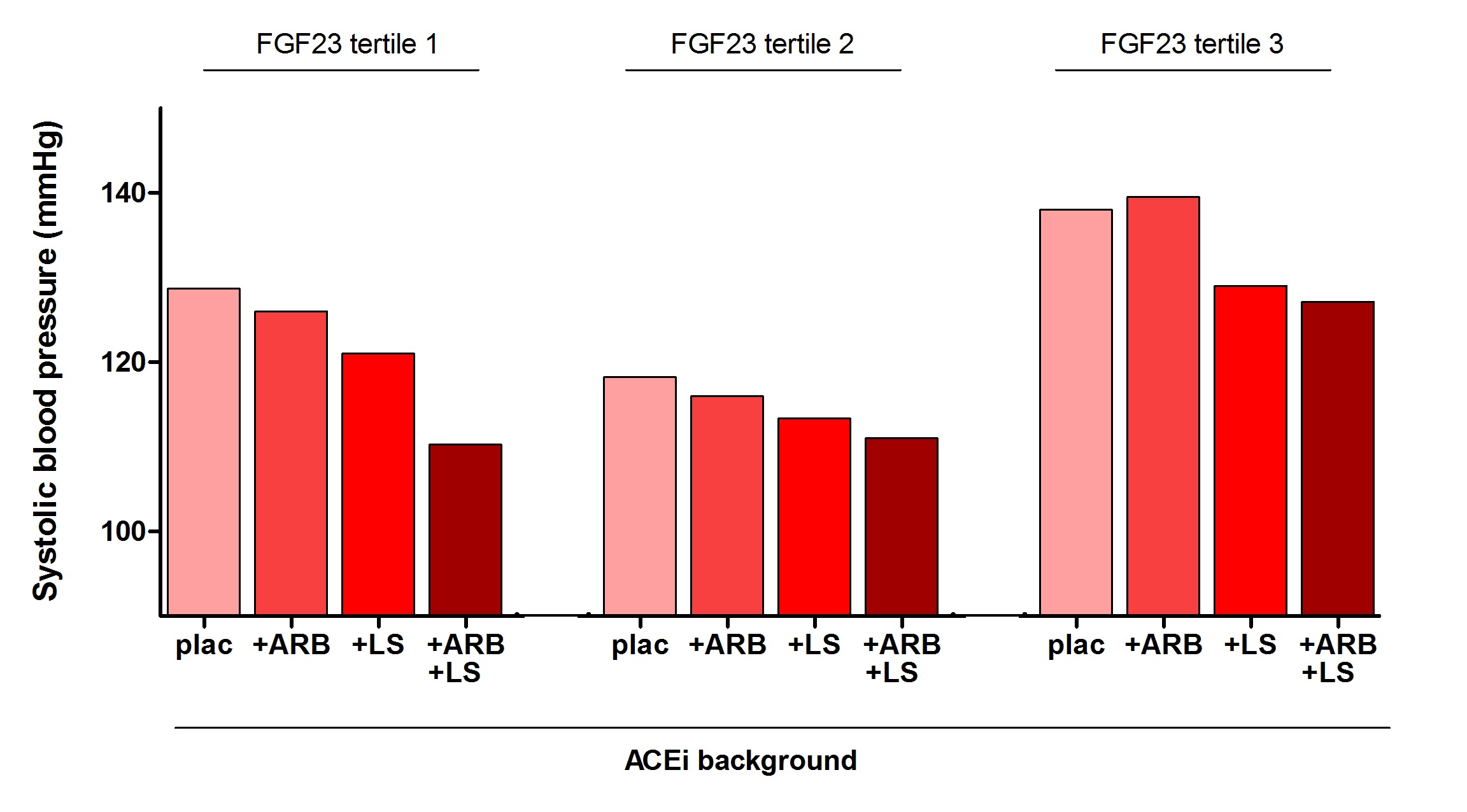 Baseline parameters per baseline tertile of FGF23
[Speaker Notes: Substantial differences in age, crcl as can be expected in the highest FGF23 tertile, and bit higher blood pressure. However, no significant diferences in sodium excretion.]
Baseline parameters per baseline tertile of FGF23
[Speaker Notes: Benoem PTH. As covariates differed among tertiles, we perfomred a multivariate regression analysis to account for these differences.]
Multivariate Regression analysis
Baseline determinants of proteinuria under maximum therapy







Excluded: systolic and diastolic blood pressure, serum phosphate, phosphate excretion, 1,25(OH)2-vitamin D, PTH, NT-proBNP, BMI, age and gender.
Discussion
Higher FGF23 level is independently associated with an impaired response to intensification of antiproteinuric therapy
Mechanism?
FGF23 stimulates the RAAS by inhibiting 1,25(OH)2 -vitamin D and thus increasing renin
Prevalent renal damage associated with impaired antiproteinuric response, FGF23 as marker?
Other?
Implications
Modulation of FGF23/Pi as sensitizer for RAASi?
Protein restriction potentiates RAASi
High serum Pi blunts RAASi
Optimization of FGF23/phosphorus status
One does not simply inhibit the RAAS.
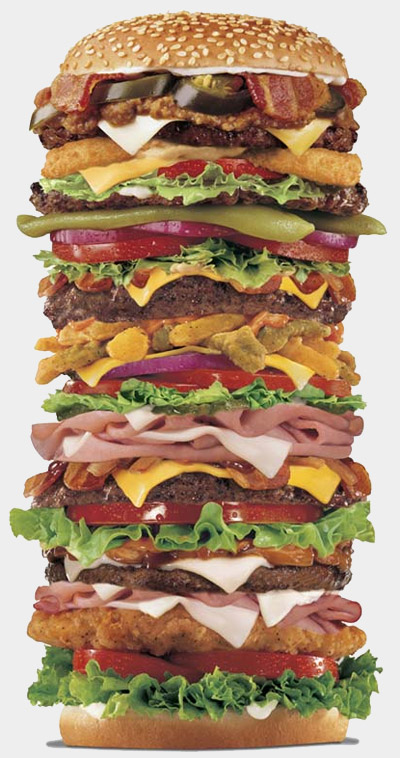 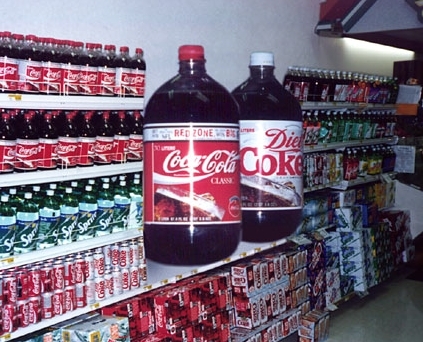 For optimal efficacy of RAAS blockade lifestyle change is mandatory!!!
Acknowledgements
UMC Groningen, Department of Nephrology:		NIGRAM consortium (Dutch Kidney
										Foundation): 
Vitamin D/FGF23/Klotho research group		
PhD students: 								VU Medical Center Amsterdam:
Carolien Doorenbos, Katarina Mirkovic, 			Marc Vervloet 
Leandro da Cunha Baia, Charlotte Keyzer 			Piet ter Wee		
Technician: Wendy Dam 	
Nephrology (former) PhD students				Radboud UMC Nijmegen:
Arjan Kwakernaak, Femke Waanders, 				Joost Hoenderop
Maartje Slagman 							René Bindels
Co-supervisor: Martin de Borst				
										UMC Groningen:
										Gerjan Navis
										Jan-Luuk Hillebrands
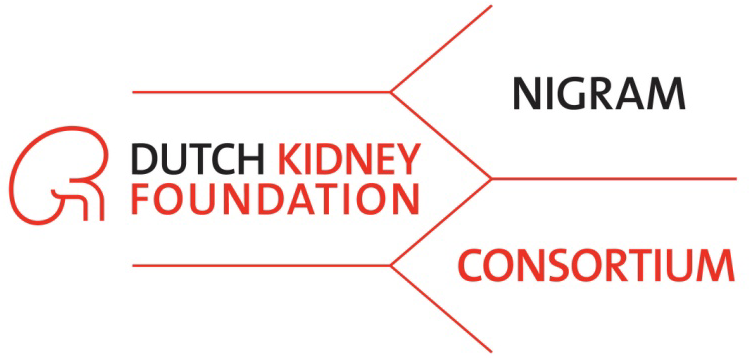 Questions?